Развитие творческих и интеллектуальных способностей учащихсячерез активные формы работы во внеурочной деятельности
Рыкова Татьяна Сергеевна, 
учитель русского языка и литературы ВКК
МАОУ СОШ № 9
1
Воспитывает ребенка каждая минута жизни и
 каждый уголок земли, каждый человек,
 с которым формирующаяся личность соприкасается.
В.А. Сухомлинский
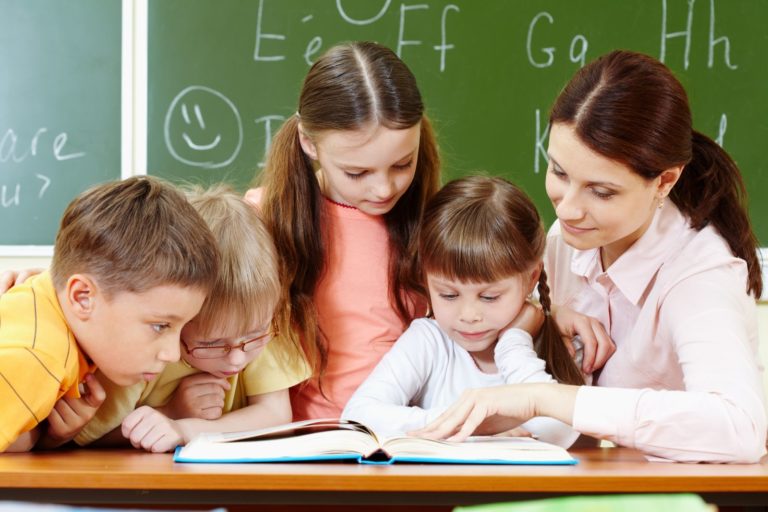 2
Интеллектуальные игры
3
СВОЯ ИГРА
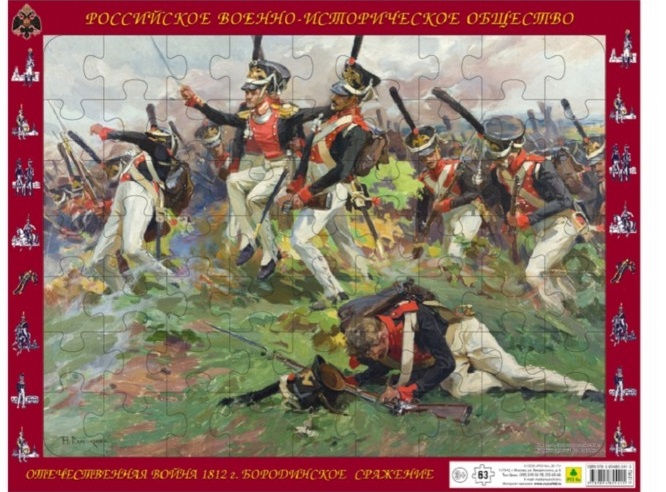 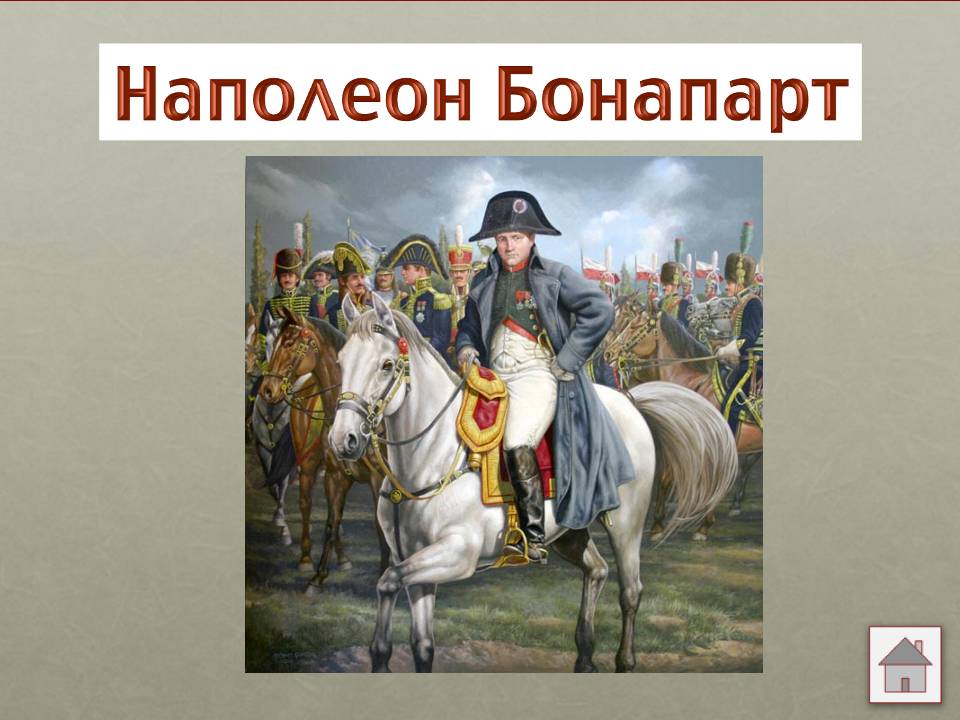 «Да, были люди в наше время …»
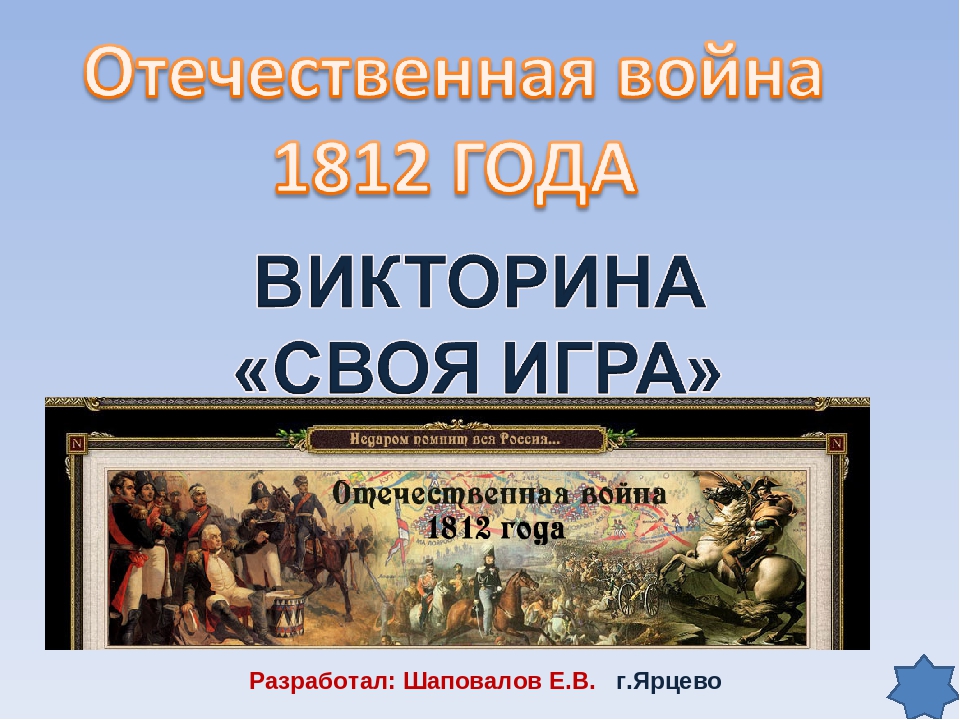 4
«Угадай слово…»                                5  10  15   20    25

«Продолжи строчку…»                           5  10  15   20    25

«События войны»                                  5  10  15   20    25

«Чей портрет?»                                      5  10  15   20    25

Обо всем и обо всех...                           5  10  15   20    25

Каверзные вопросы                              5  10  15   20    25

Кому принадлежат слова?                    5  10  15   20    25

«Сколько? Сколько?»                             5  10  15   20    25
5
СВОЯ ИГРА      «Из книги  - на пьедестал»
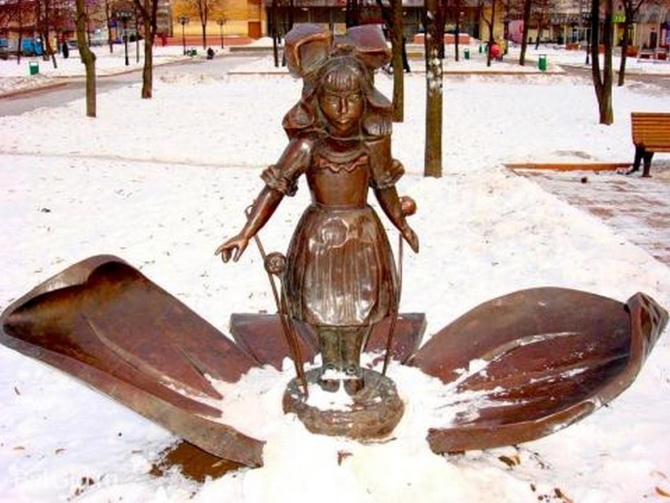 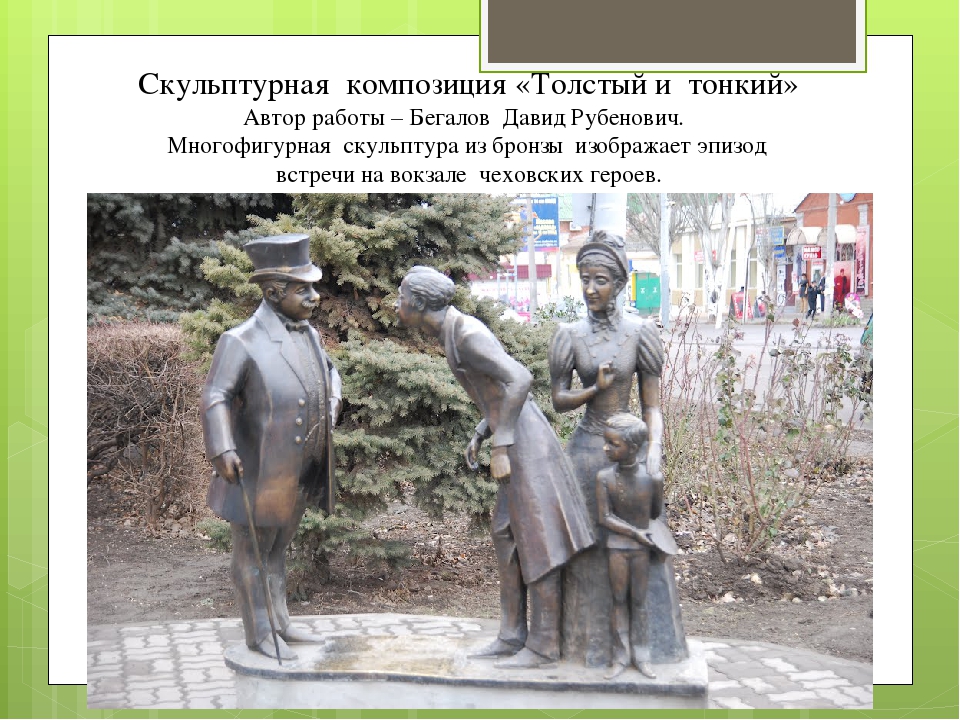 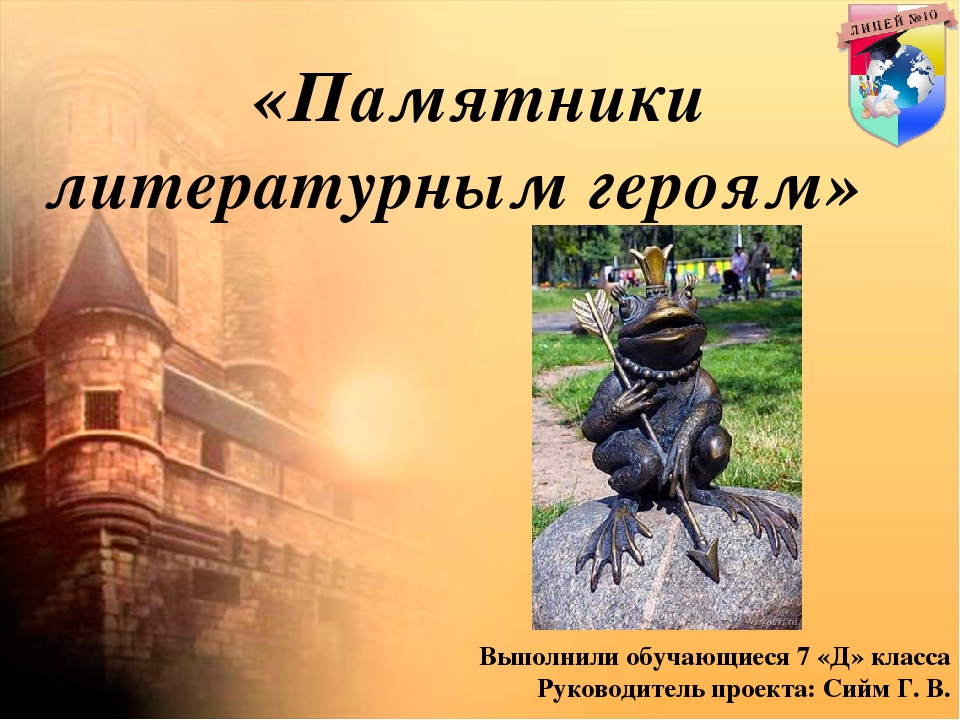 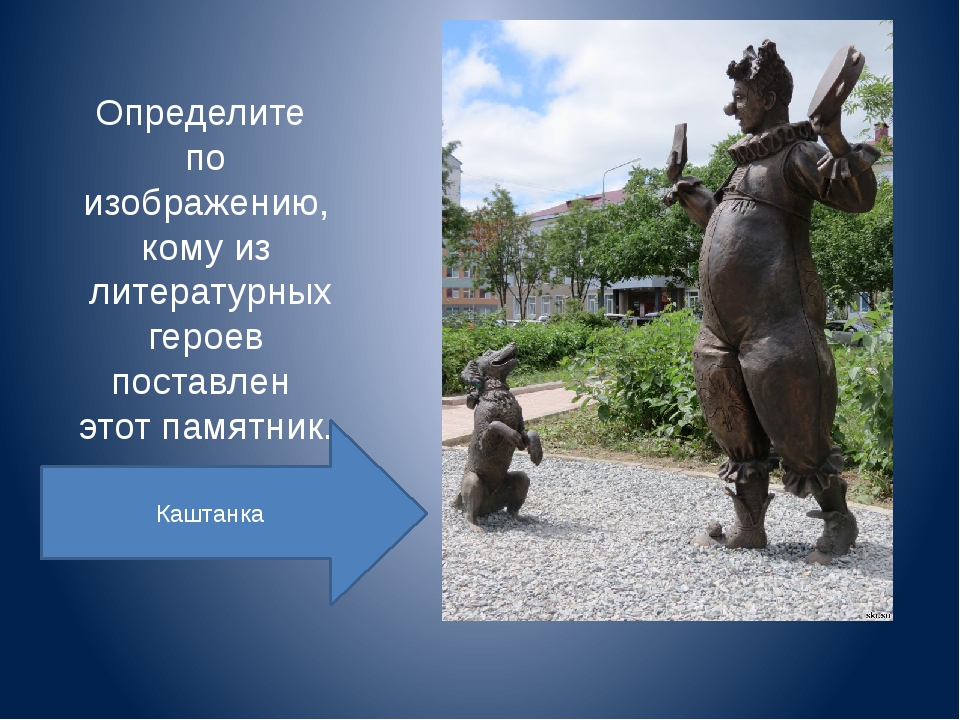 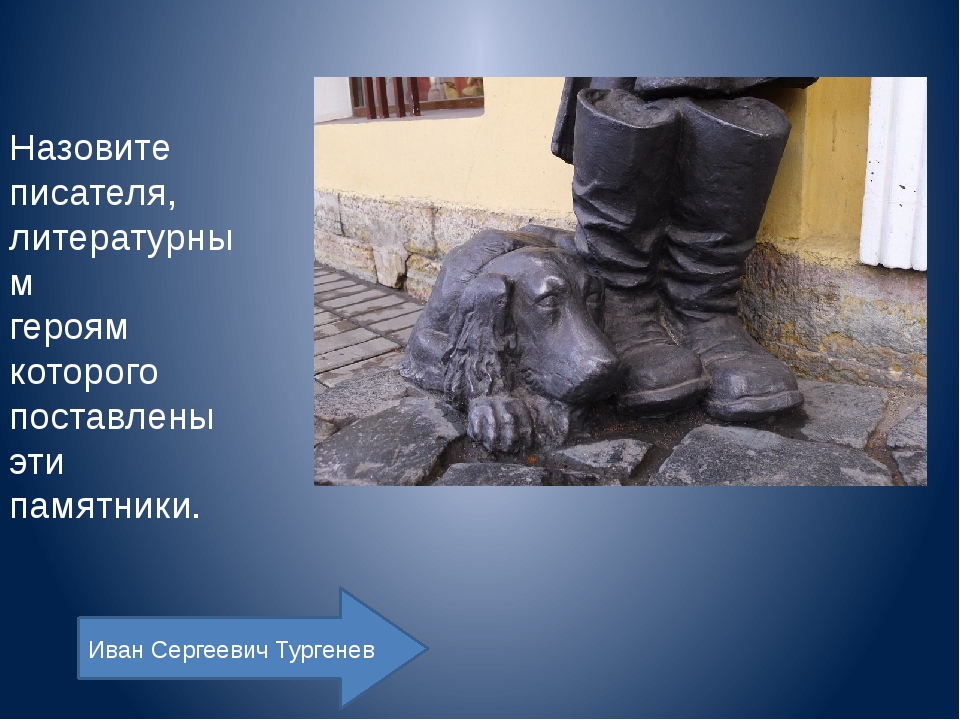 6
Герои сказок                                    5  10   15   20    25

А. С. Пушкин и его герои                   5  10   15   20    25

И. С. Тургенев и его герои                  5  10   15   20    25

А. П. Чехов и его герои                       5  10   15   20    25

А. А. Крылов и его герои                     5  10   15   20    25

Литературные места                        5  10   15   20    25

Памятники поэтам и
 писателям                                         5  10   15   20    25

Разное                                                  5  10  15   20    25
7
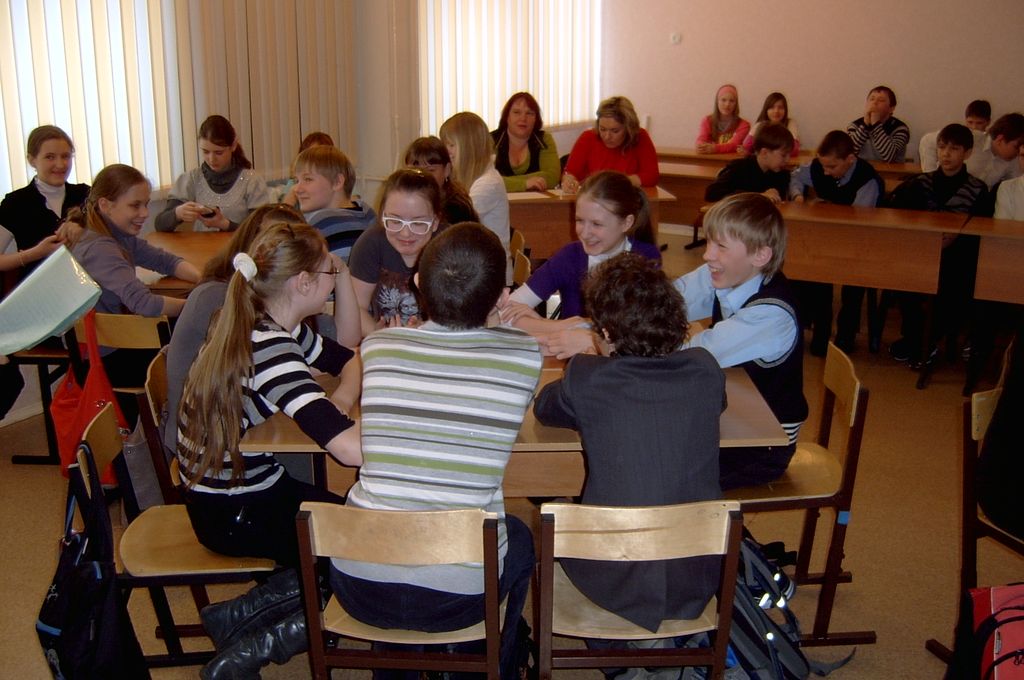 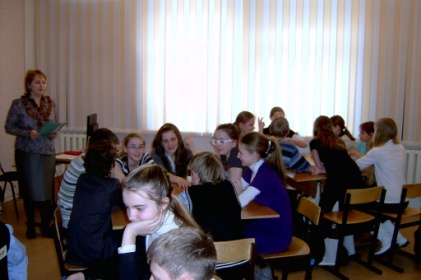 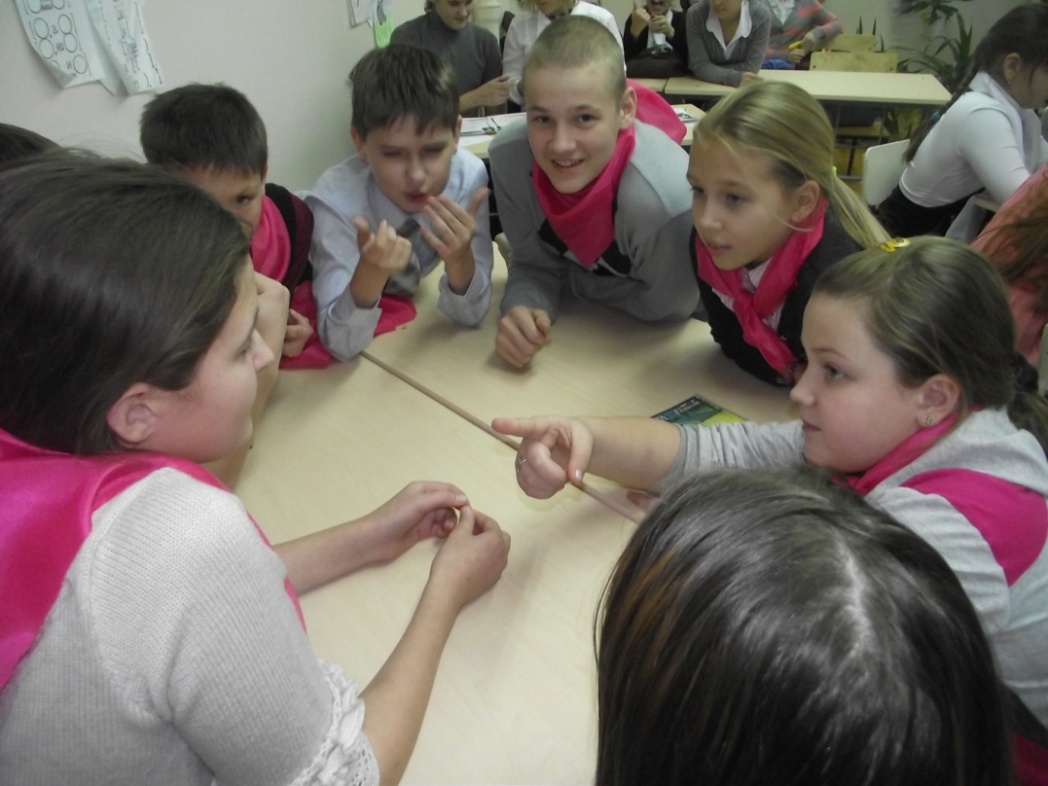 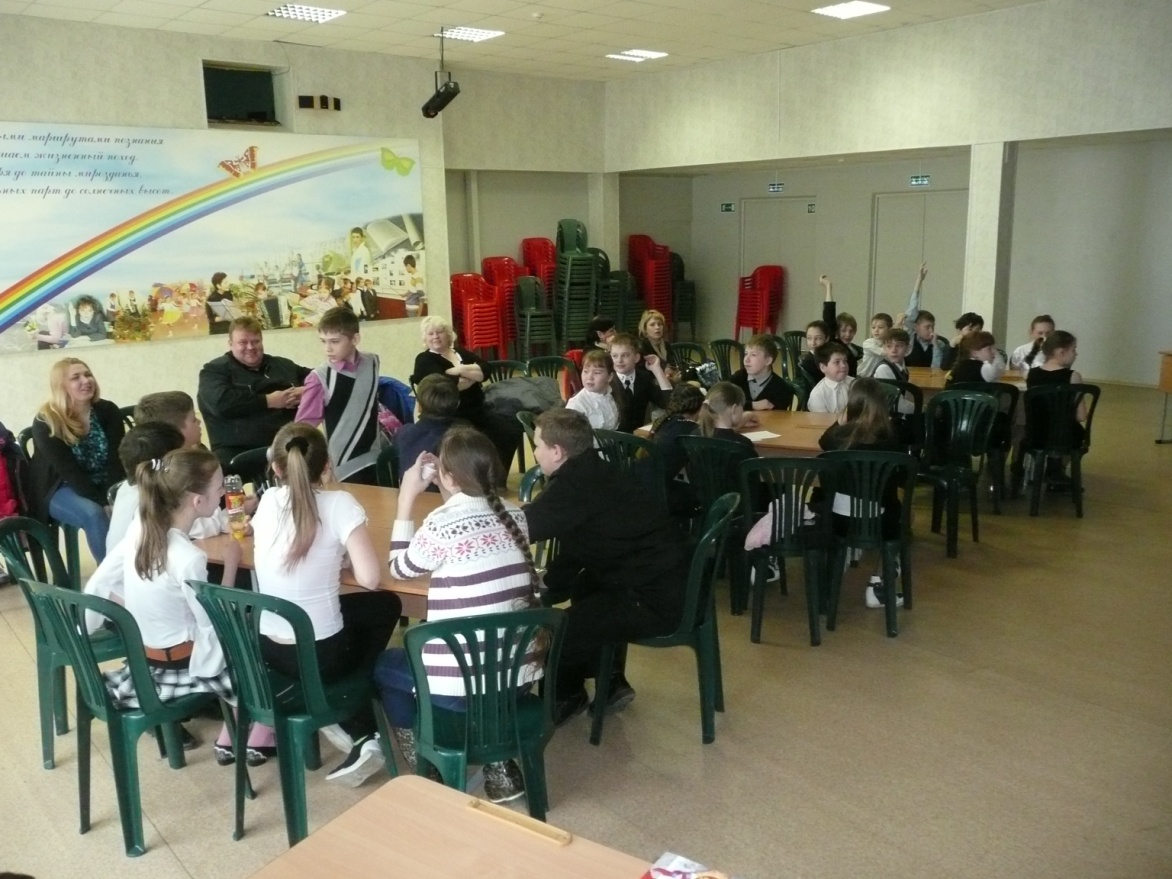 8
Результаты
9
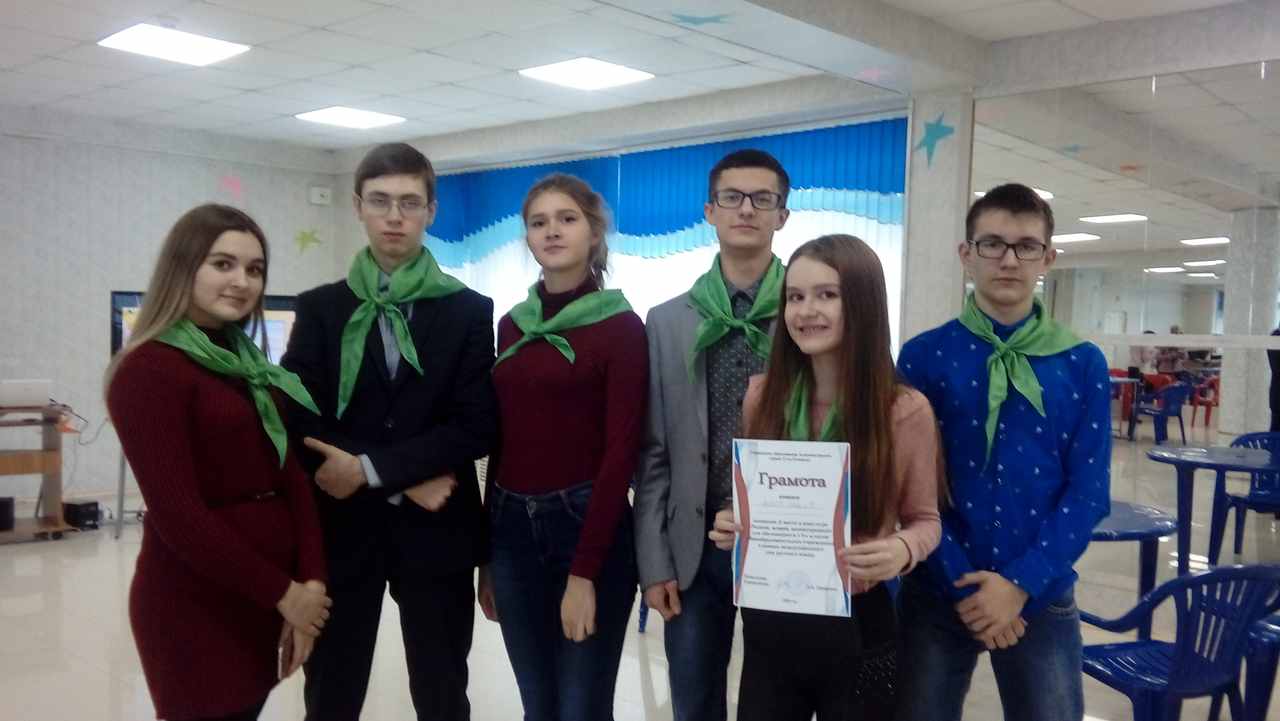 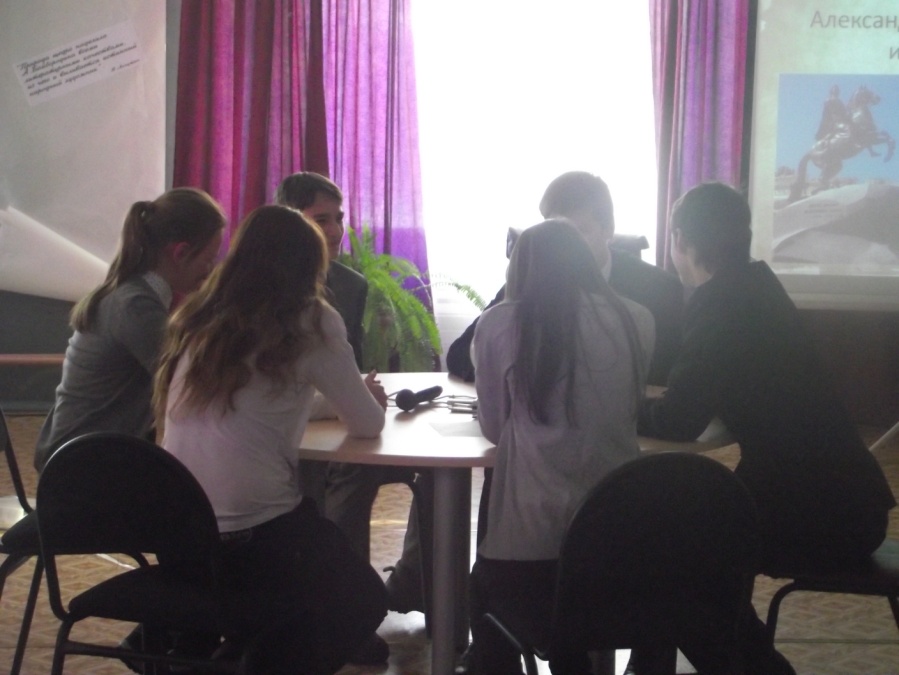 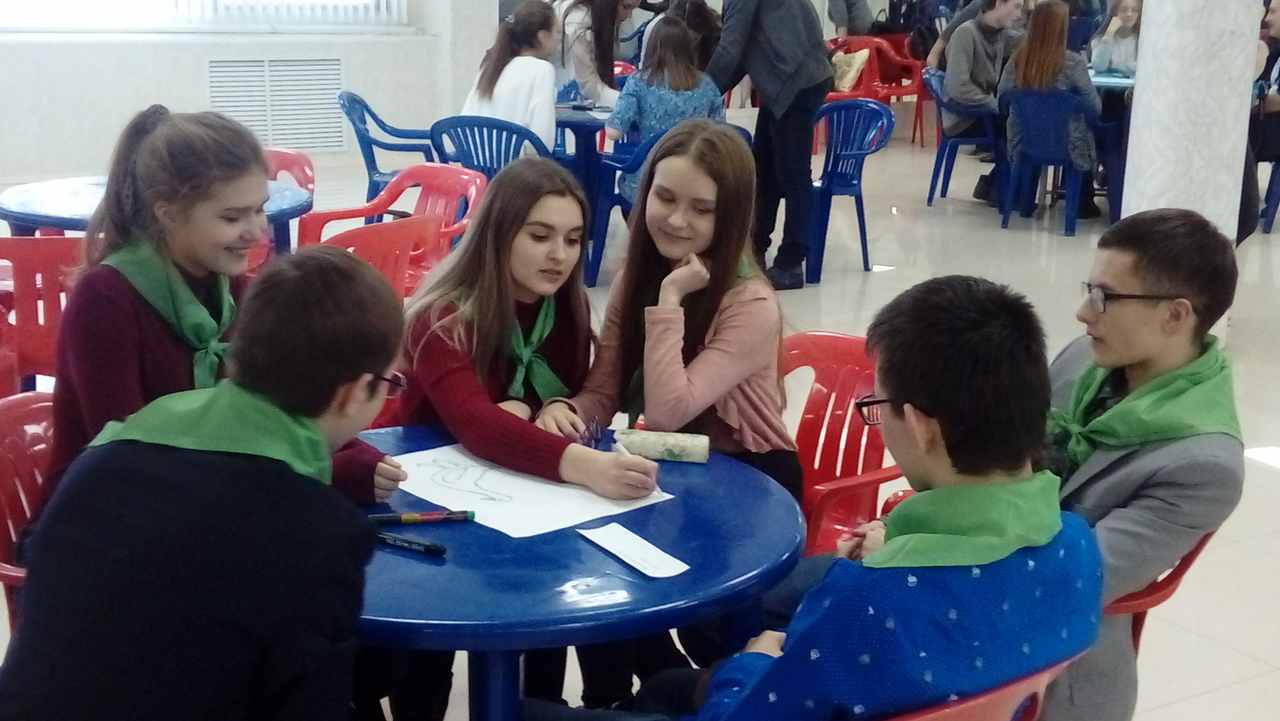 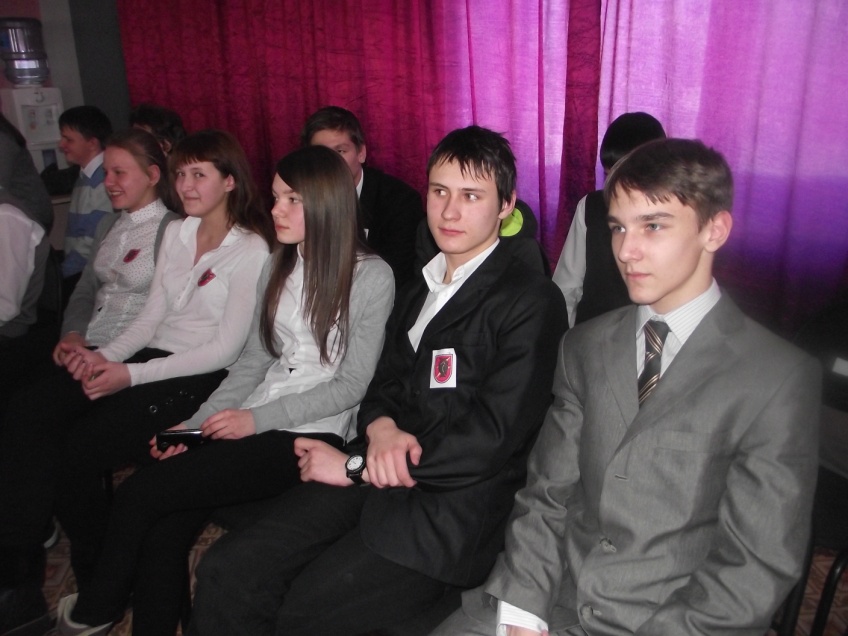 10
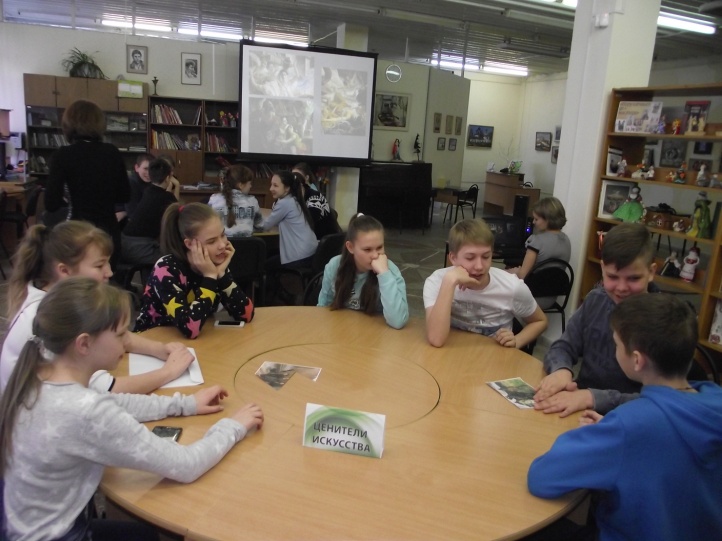 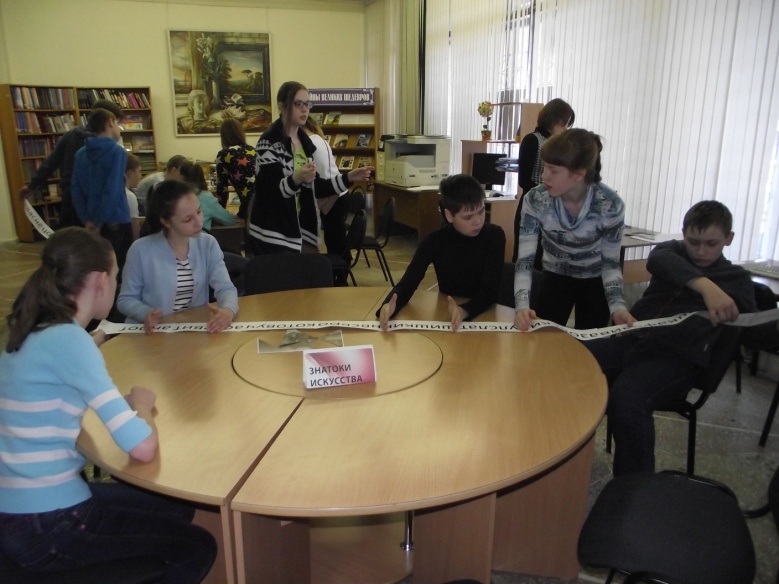 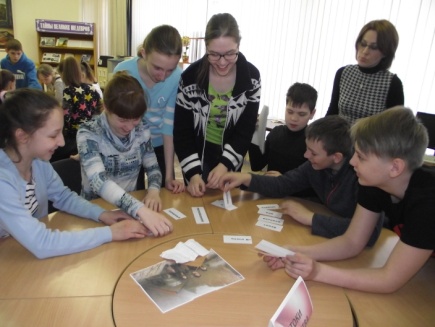 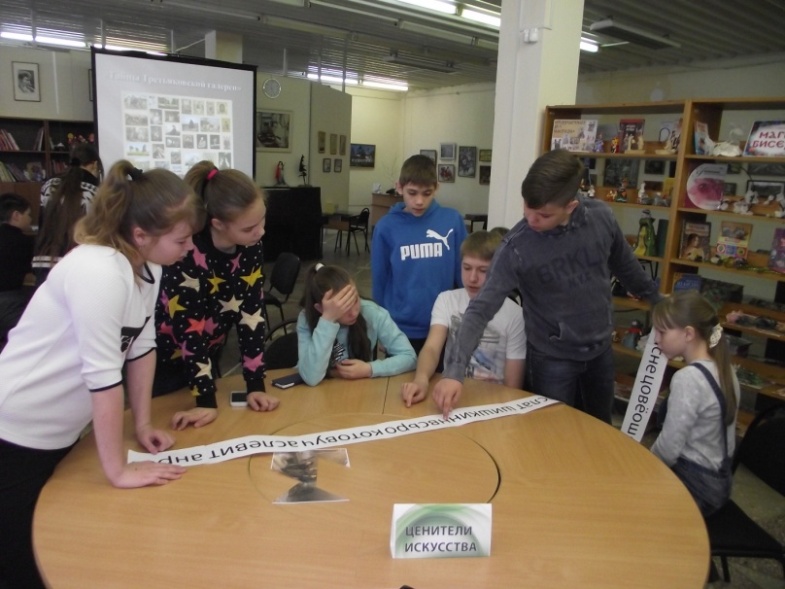 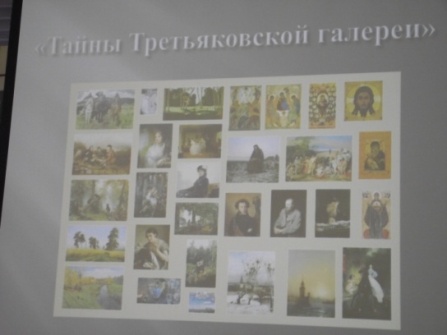 11
Библиотека искусств. Игра-квест «Экскурсия по Третьяковской галерее»
Конкурс чтецов
12
Поэтические переменки
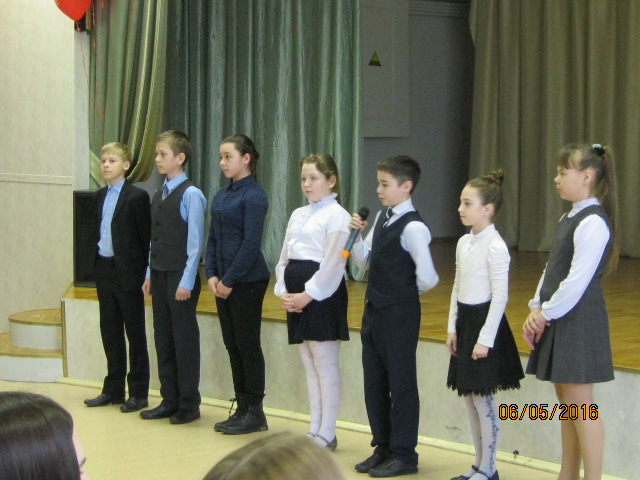 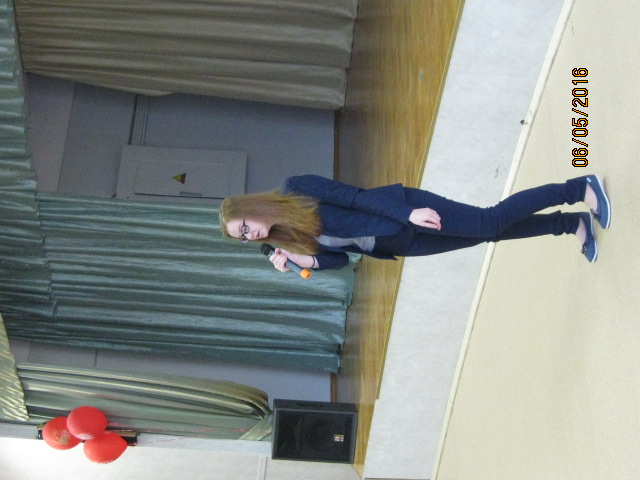 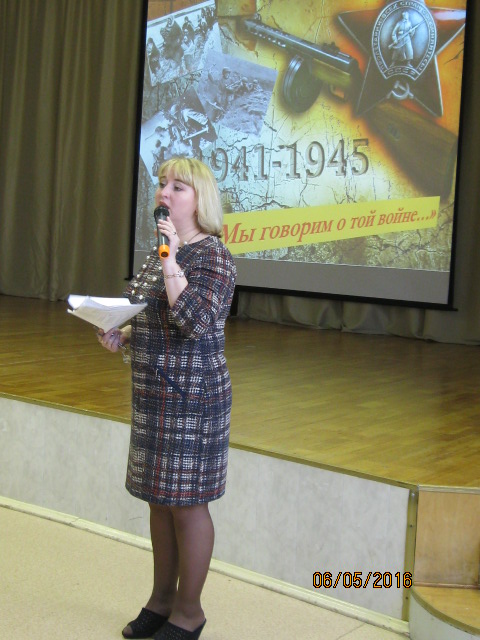 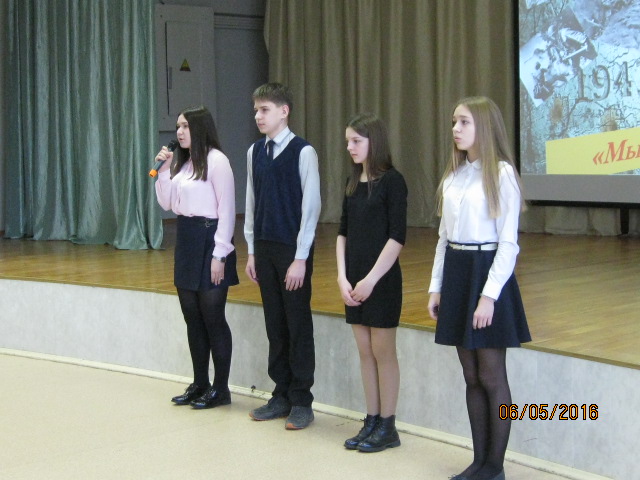 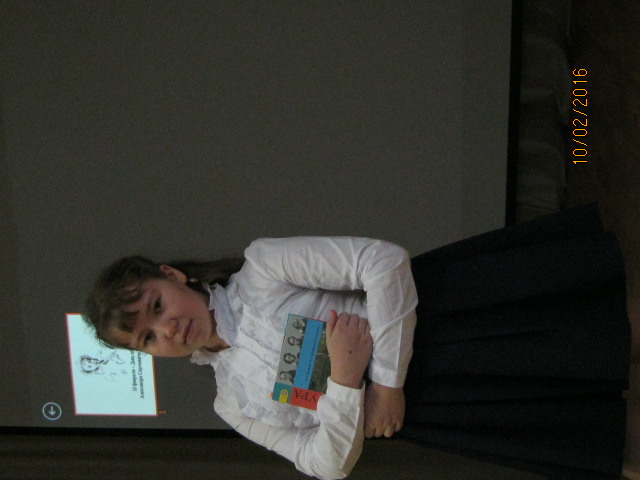 13
Результаты
14
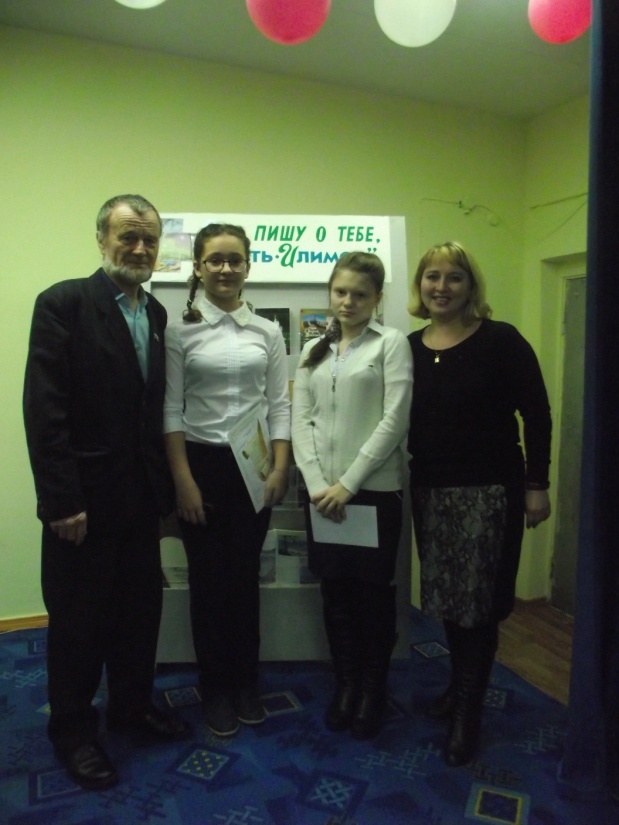 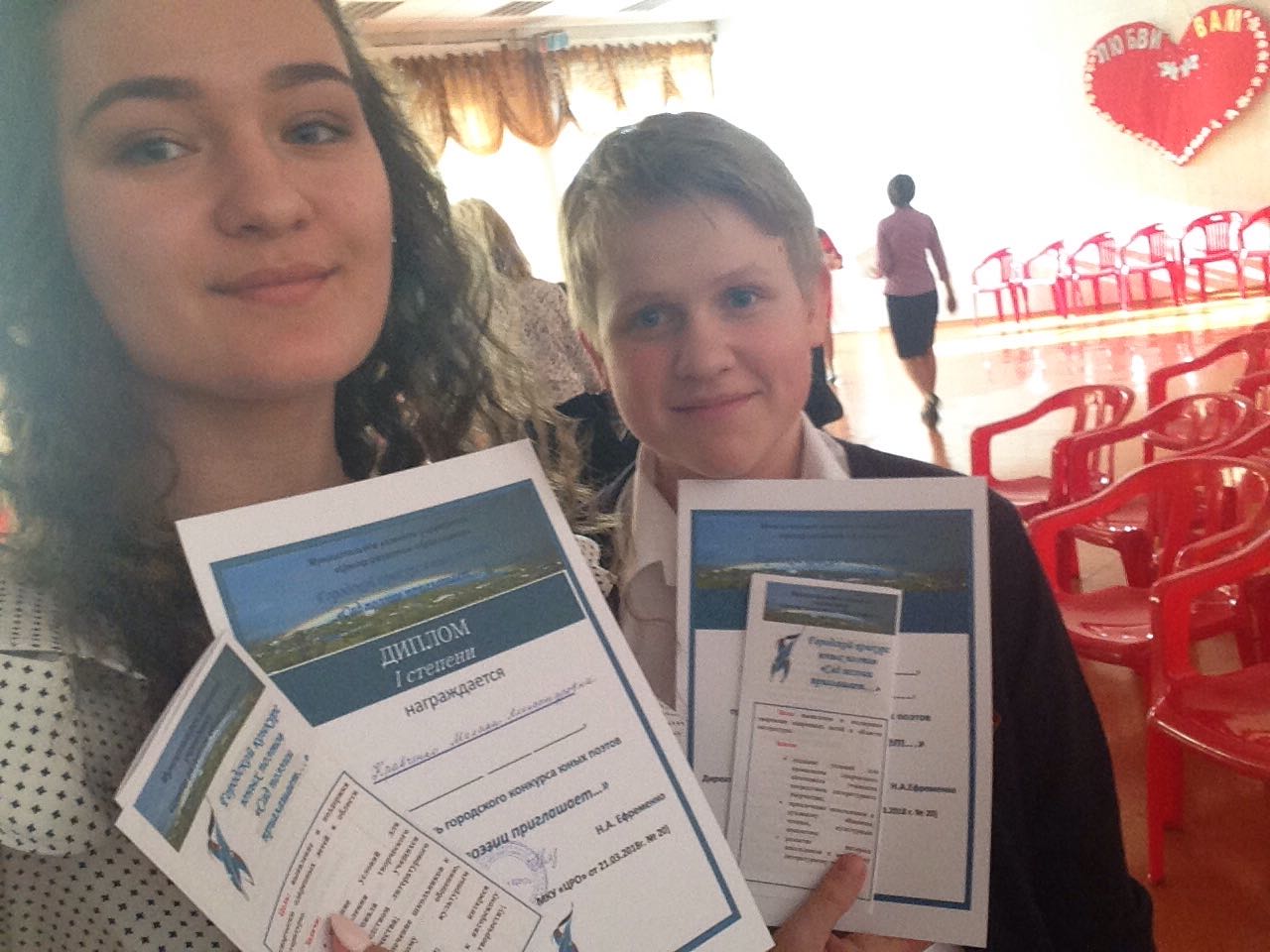 15
Выставки творческих работ
16
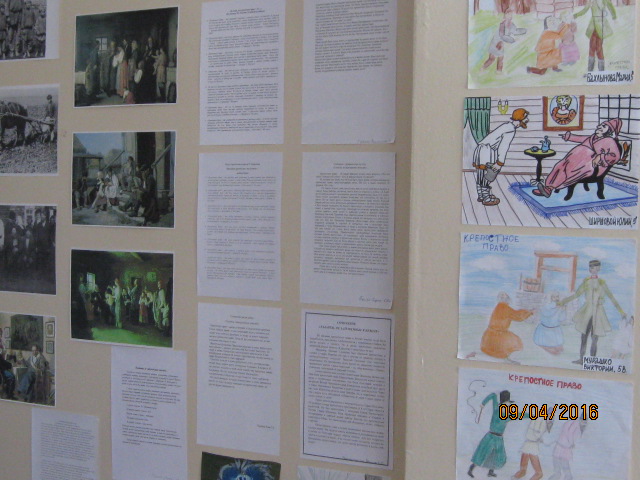 17
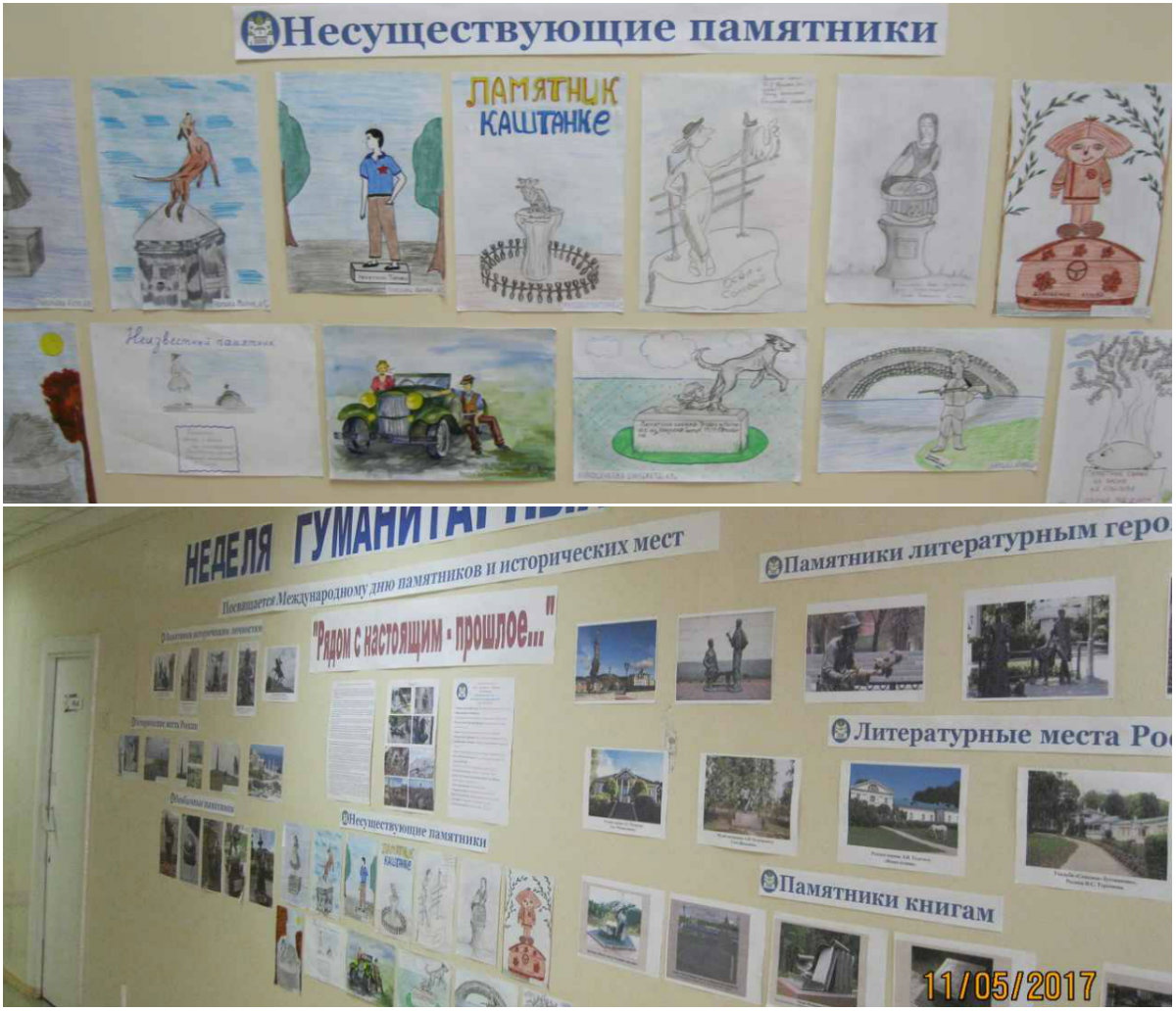 18
Занимательные переменки для 3-6 классов «Памятники литературным героям»
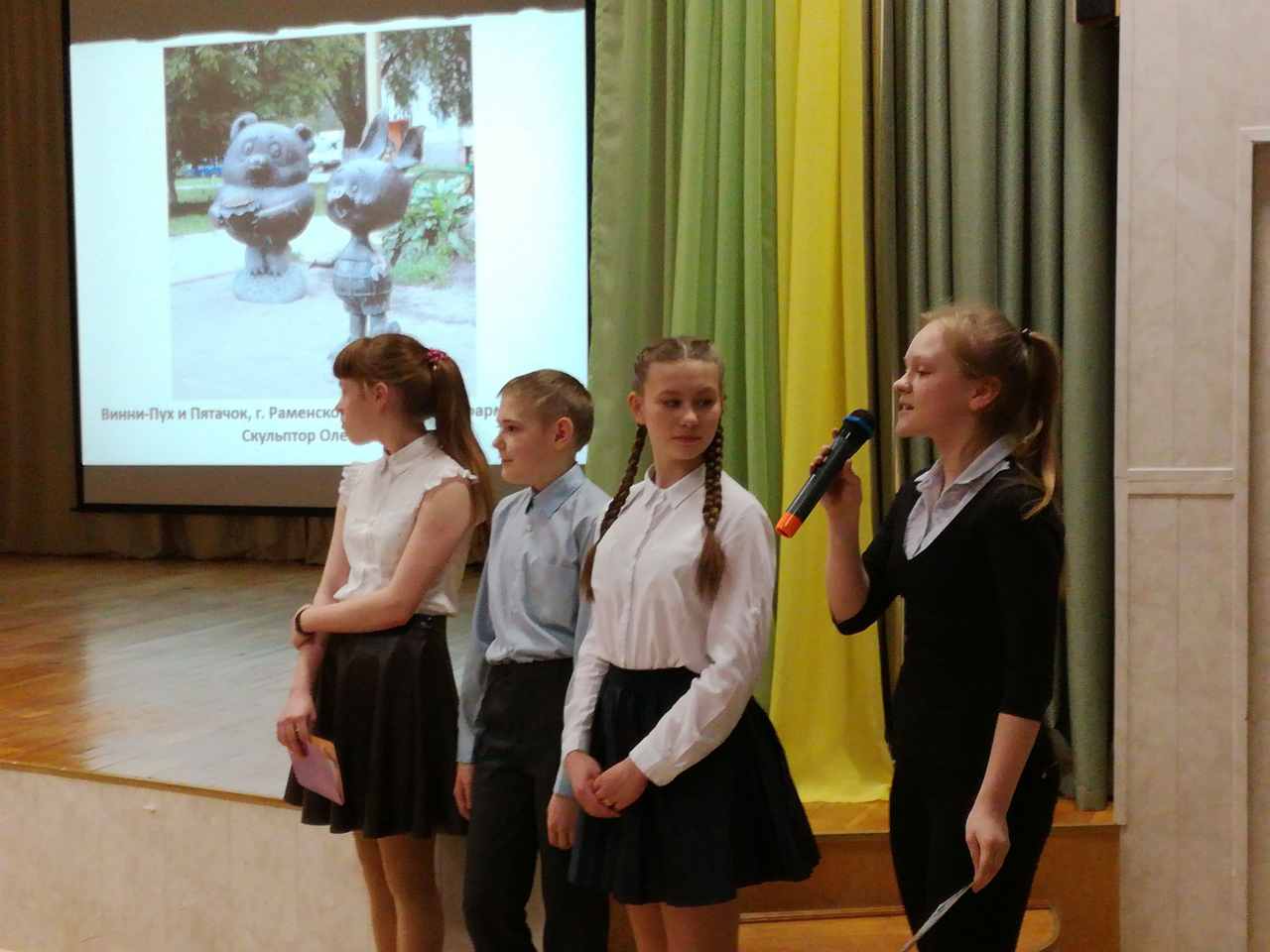 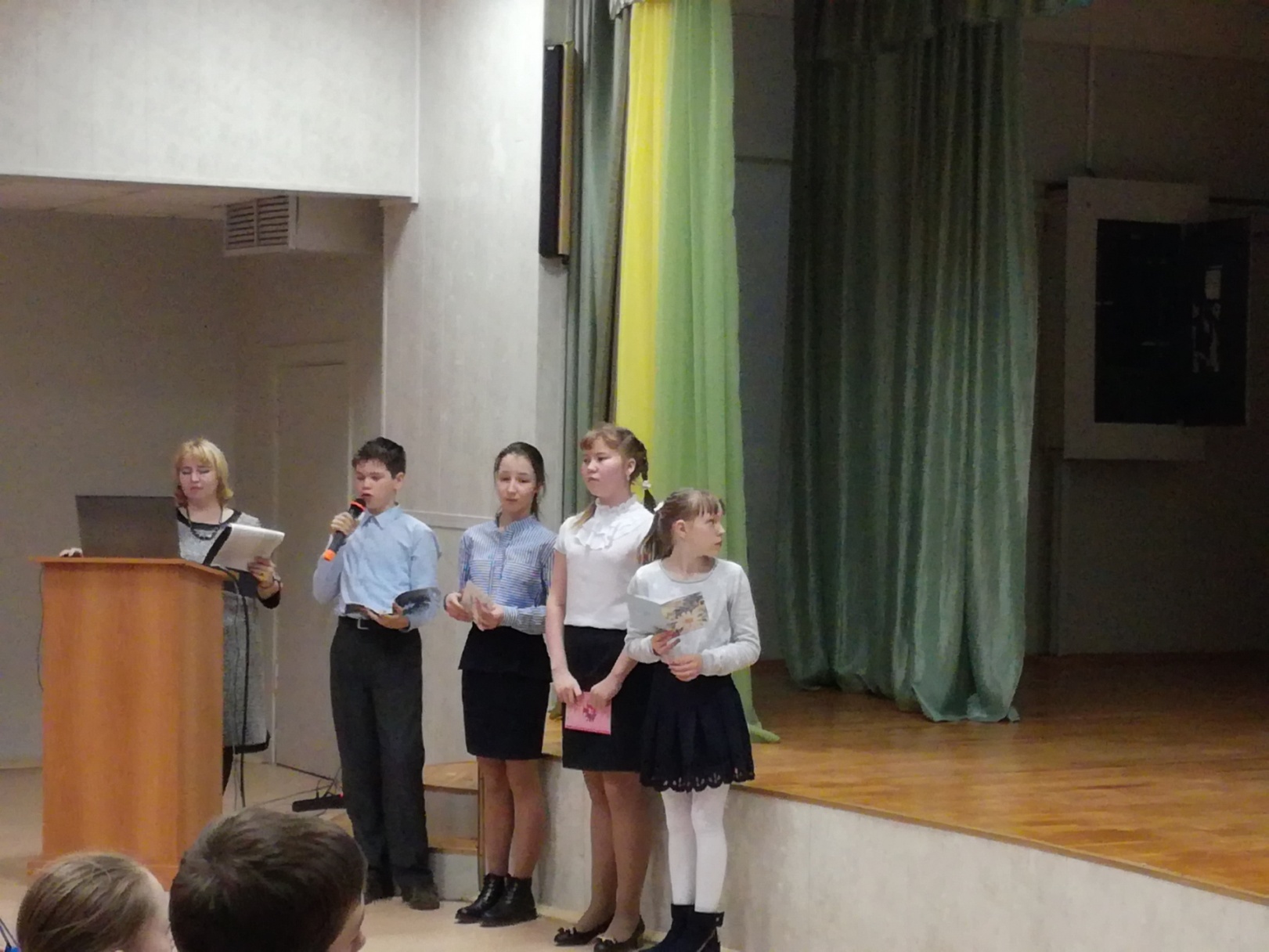 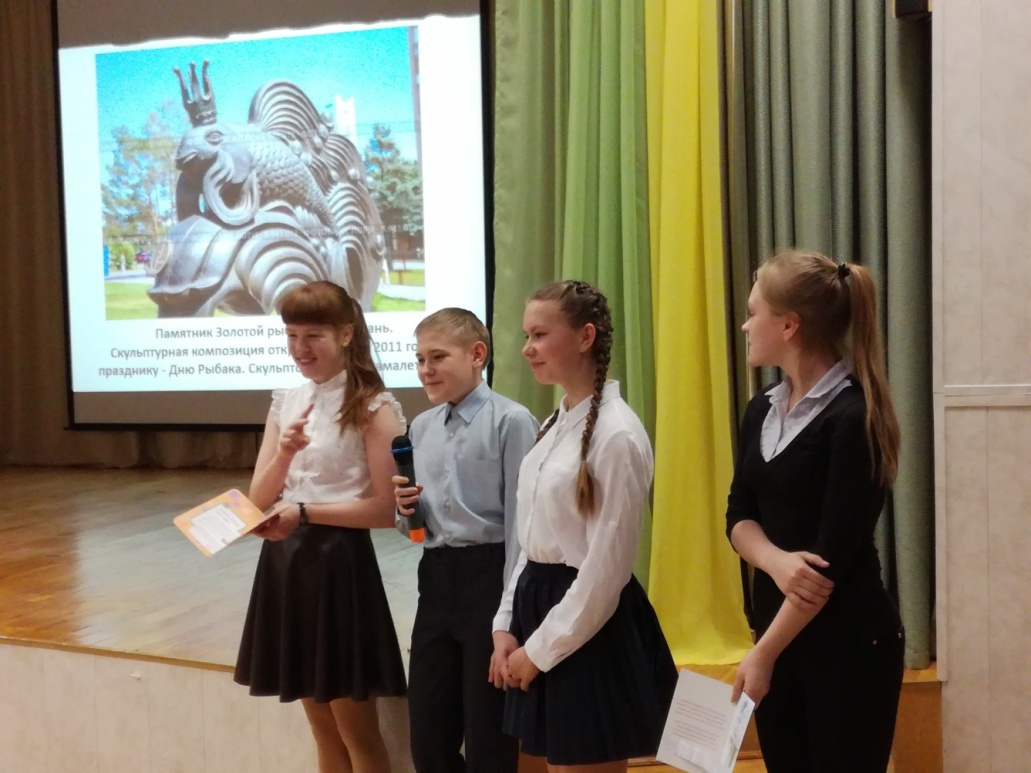 19
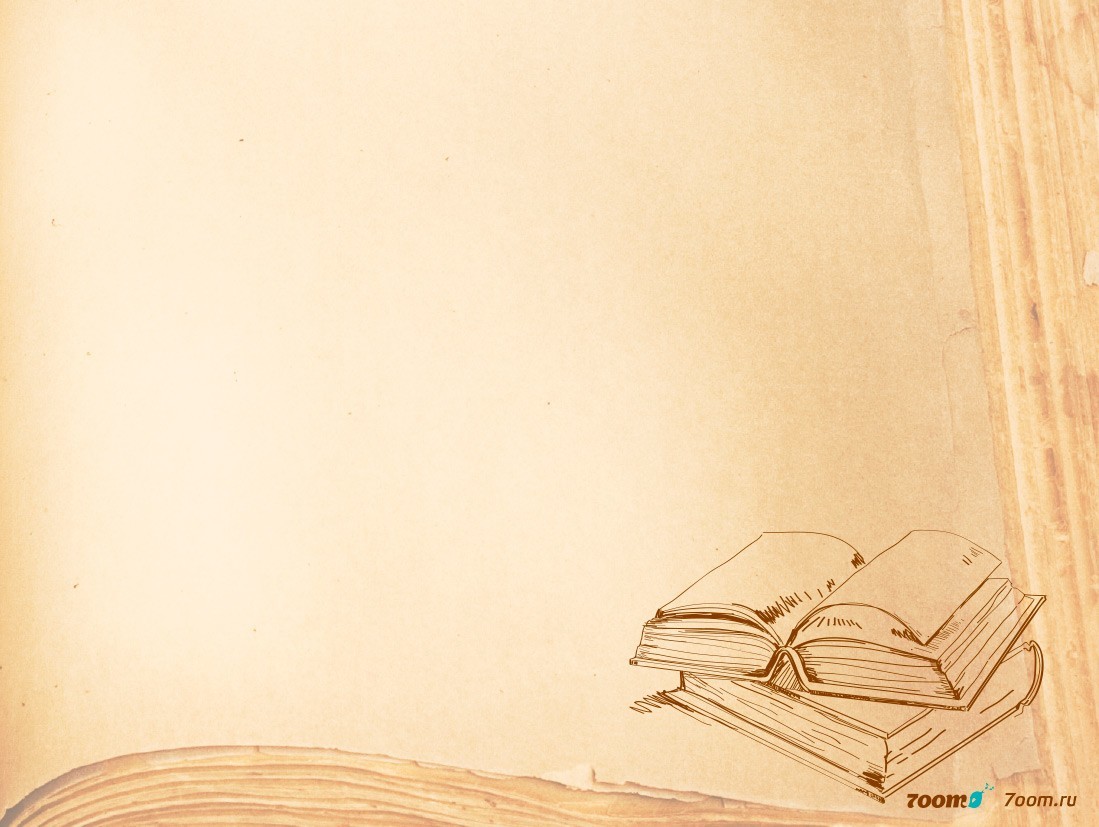 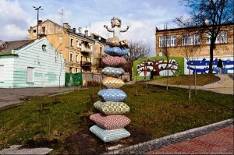 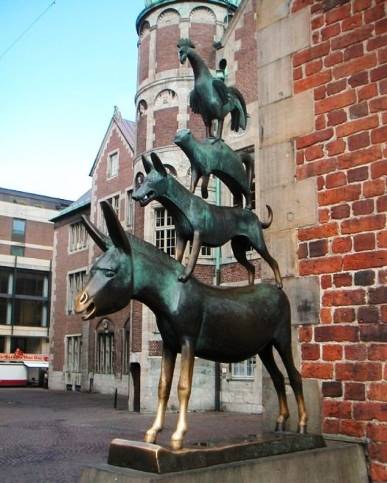 18 апреля – День памятников и исторических местПамятники литературным героям
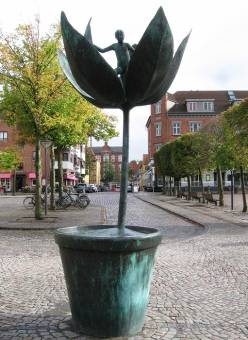 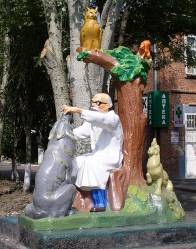 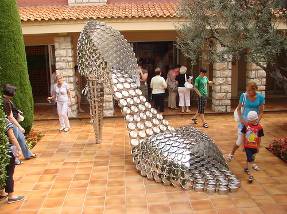 20
Уроки – путешествия «Литературные места нашей Родины»
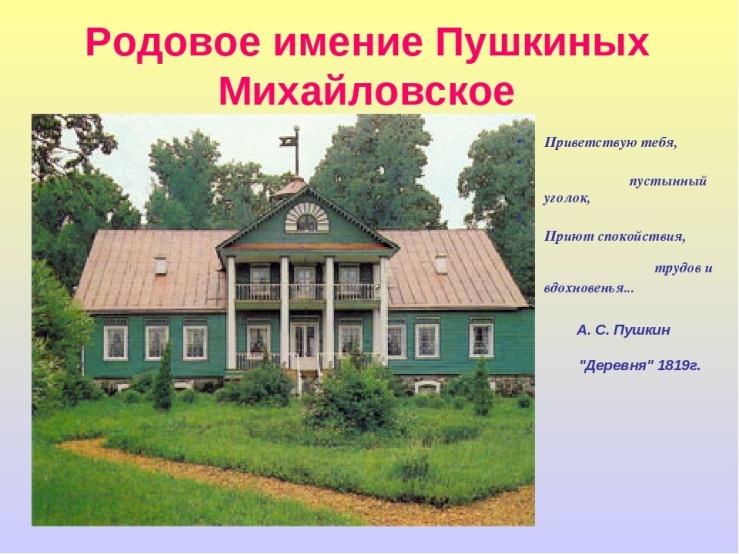 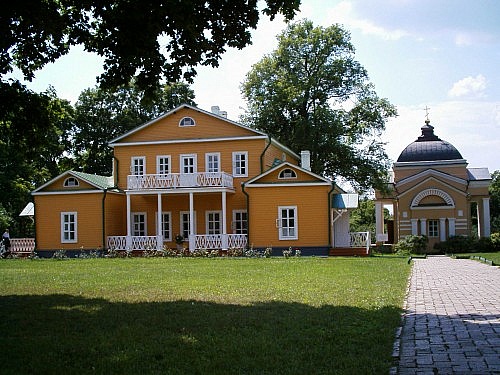 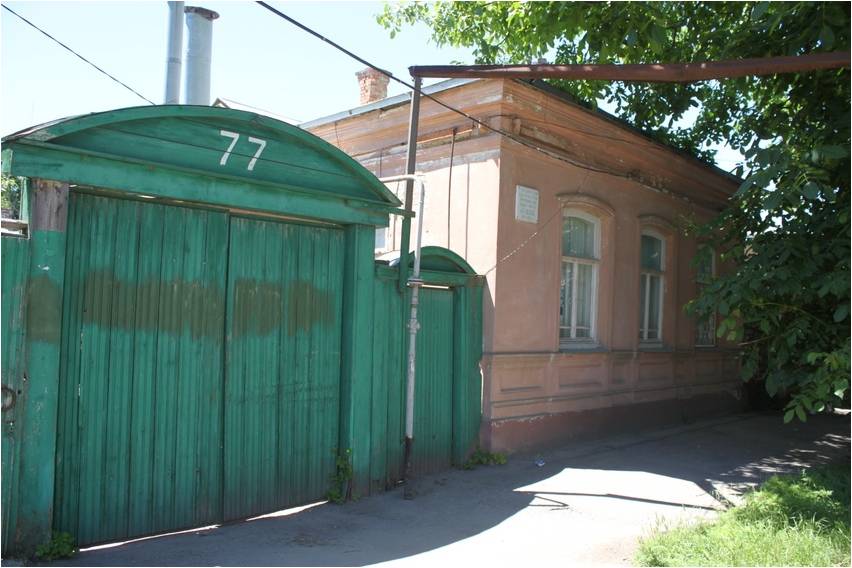 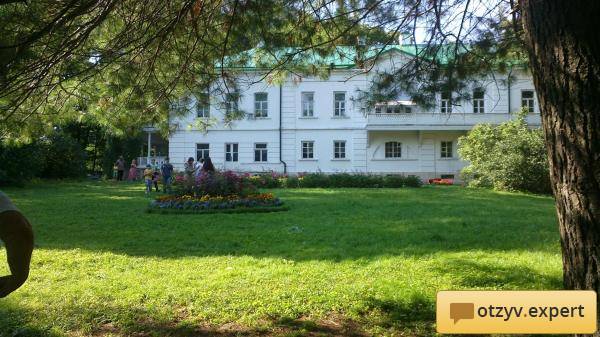 21
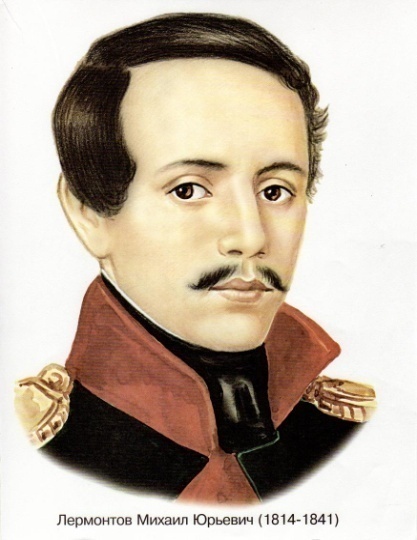 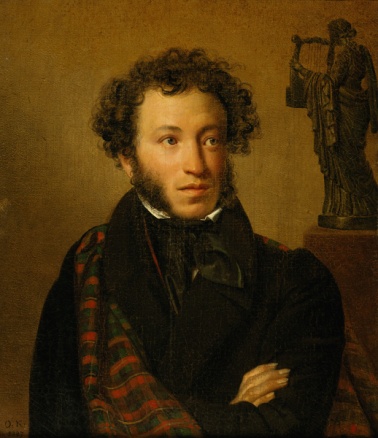 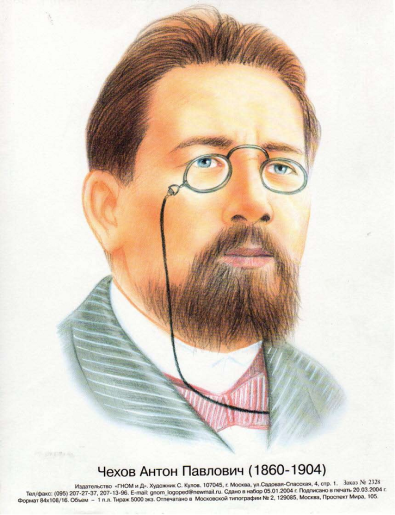 Литературные места известных людей
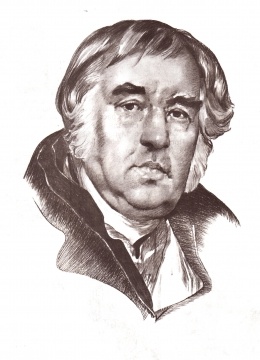 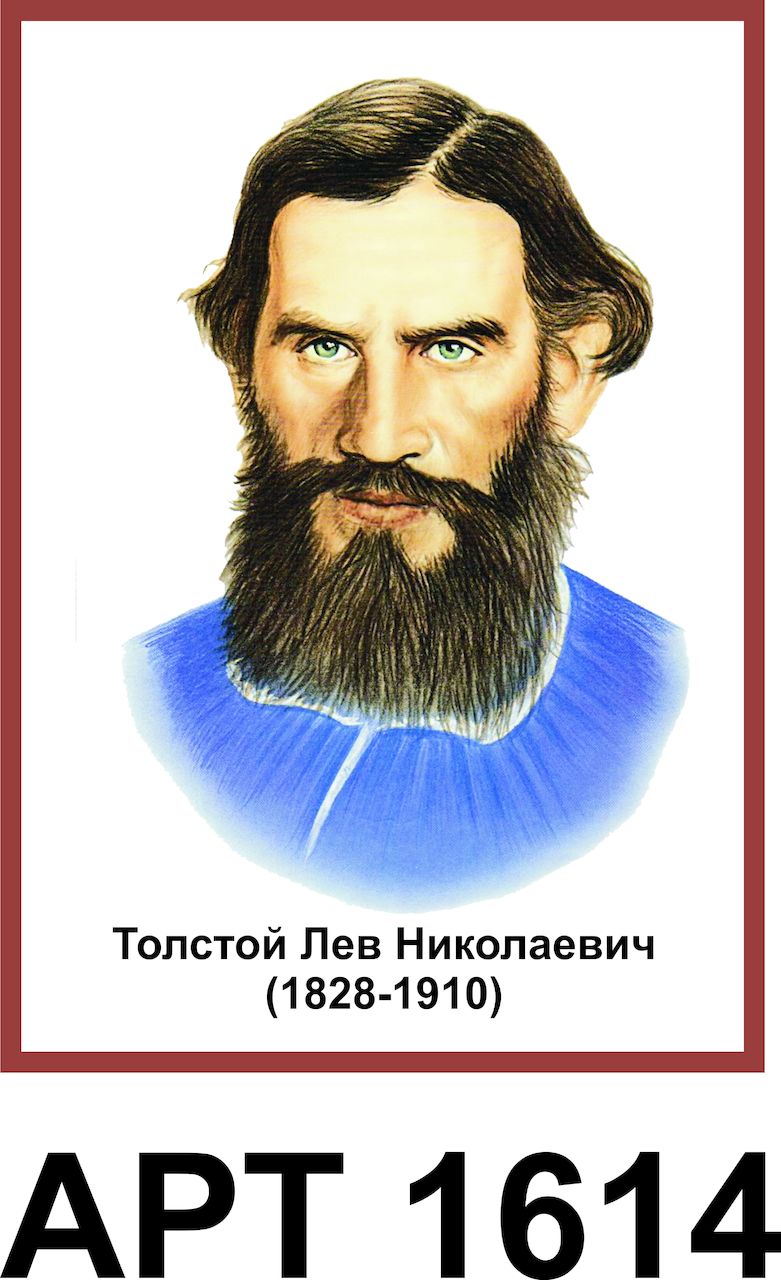 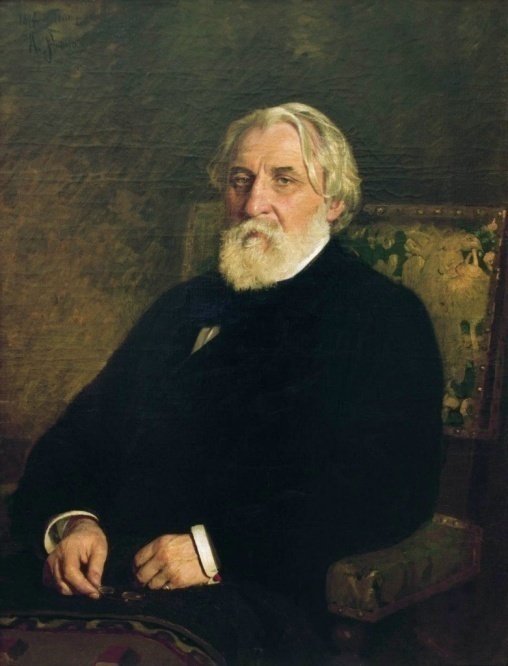 22
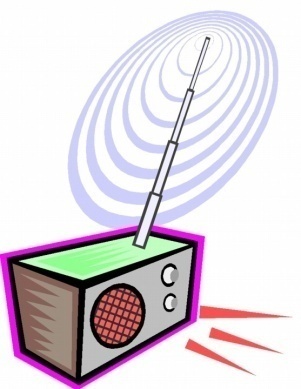 Литературный марафон: историческая повесть С.Заречной «Казачок графа Моркова» (школьное радио)
Предметная неделя гуманитарных наук
 «Россия крепостная…», посвященная 155-летию отмены крепостного права в России
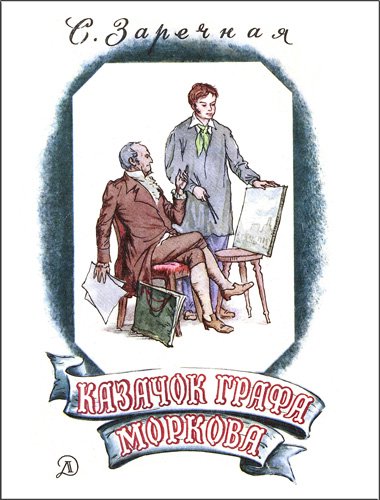 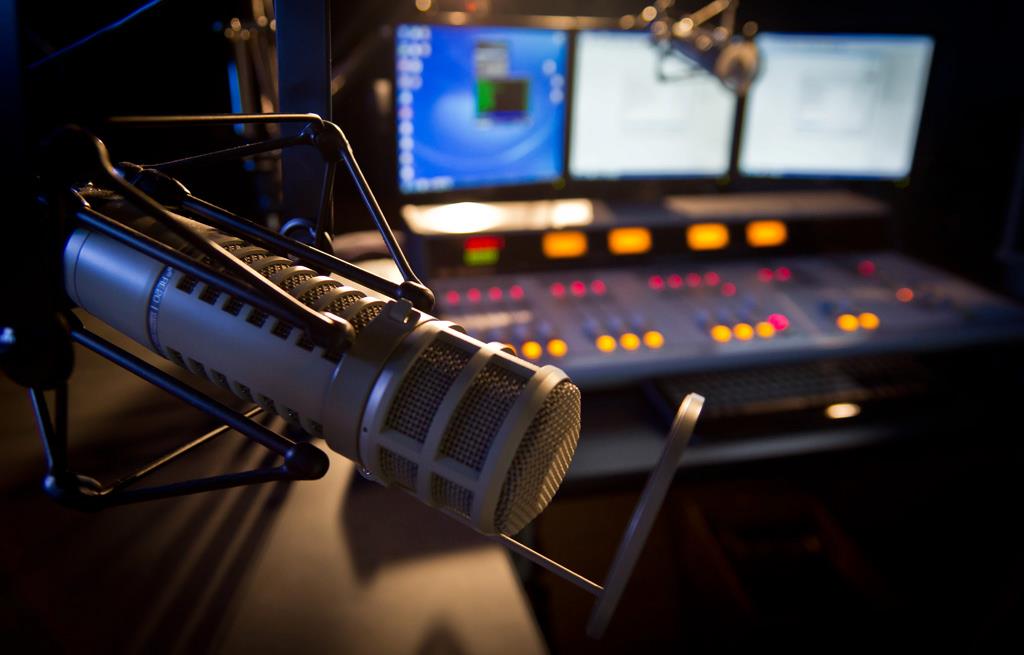 23
Литературно-музыкальная композиция«Завтра была война» в рамках 70-летия Великой Победы
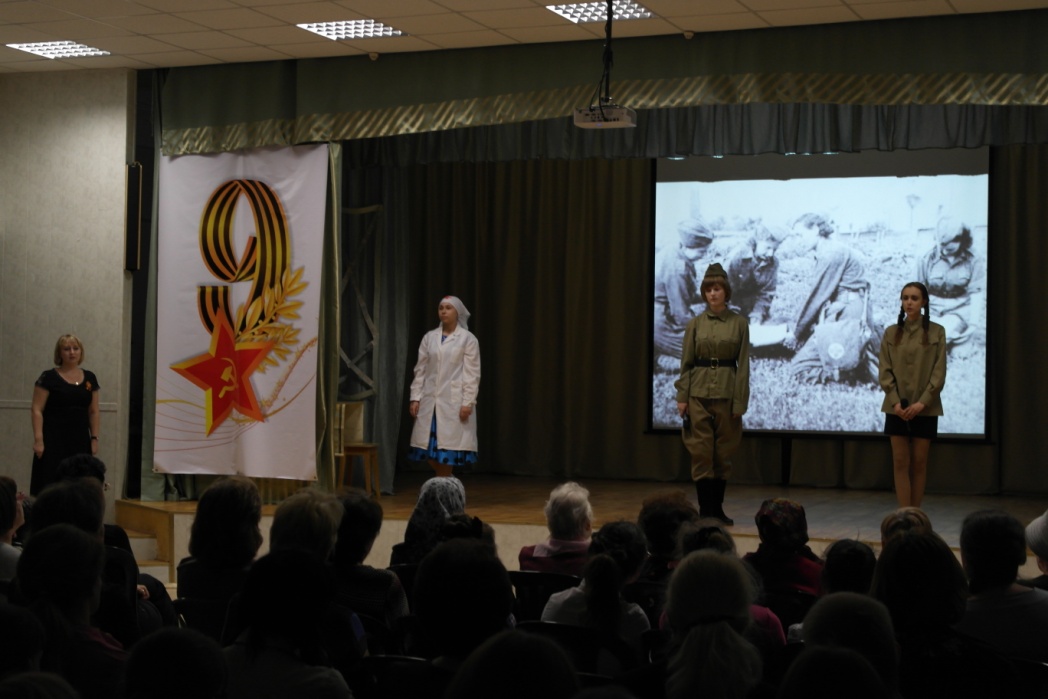 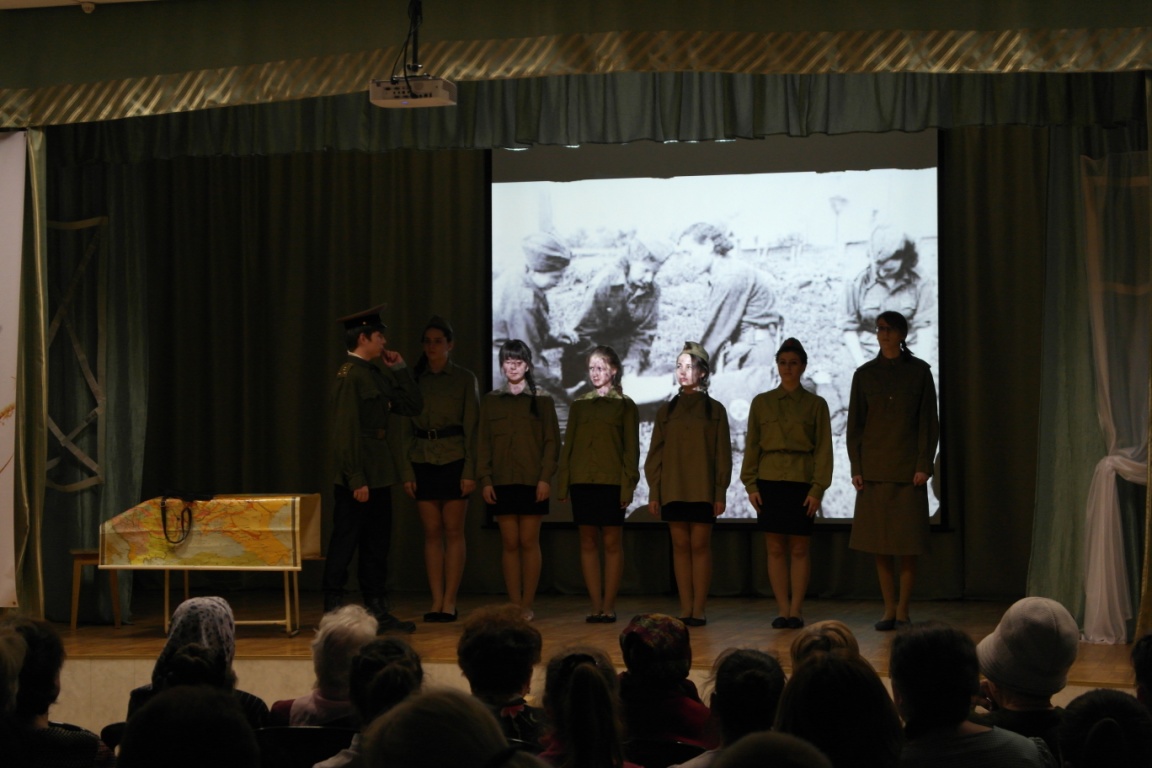 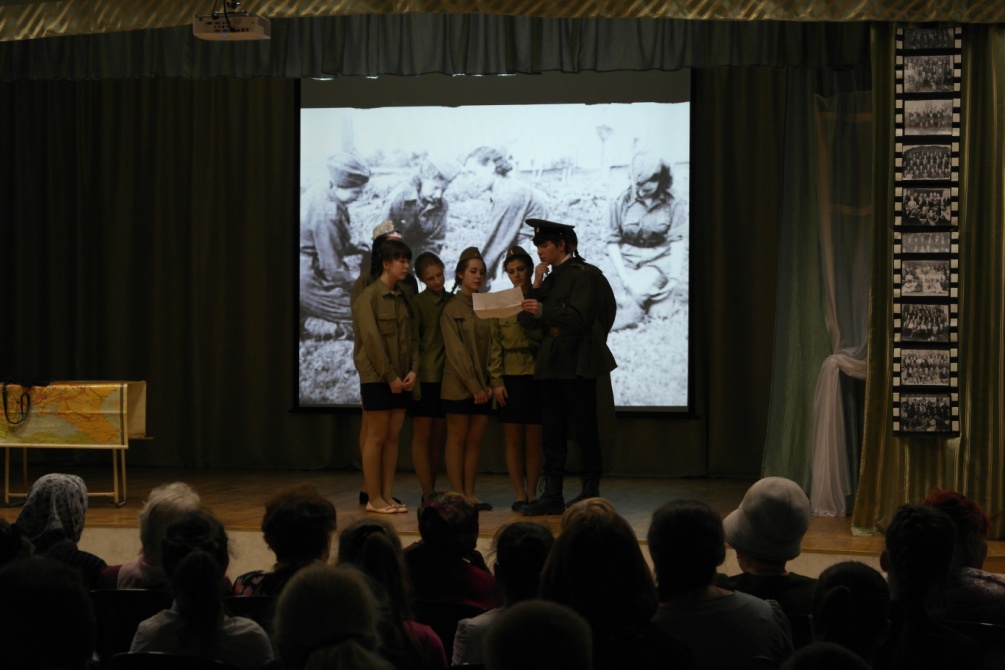 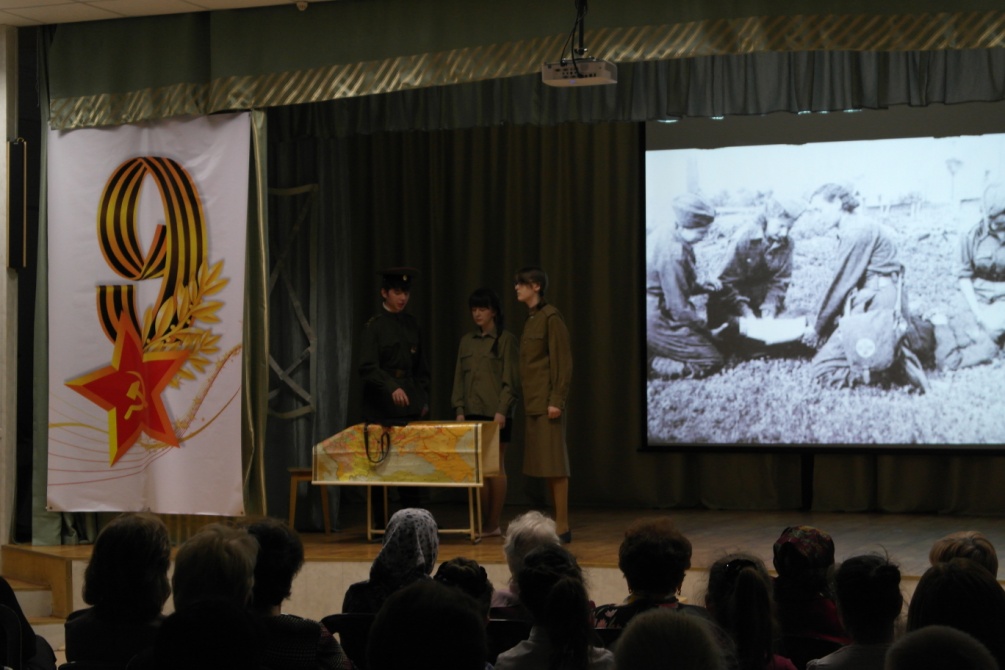 24
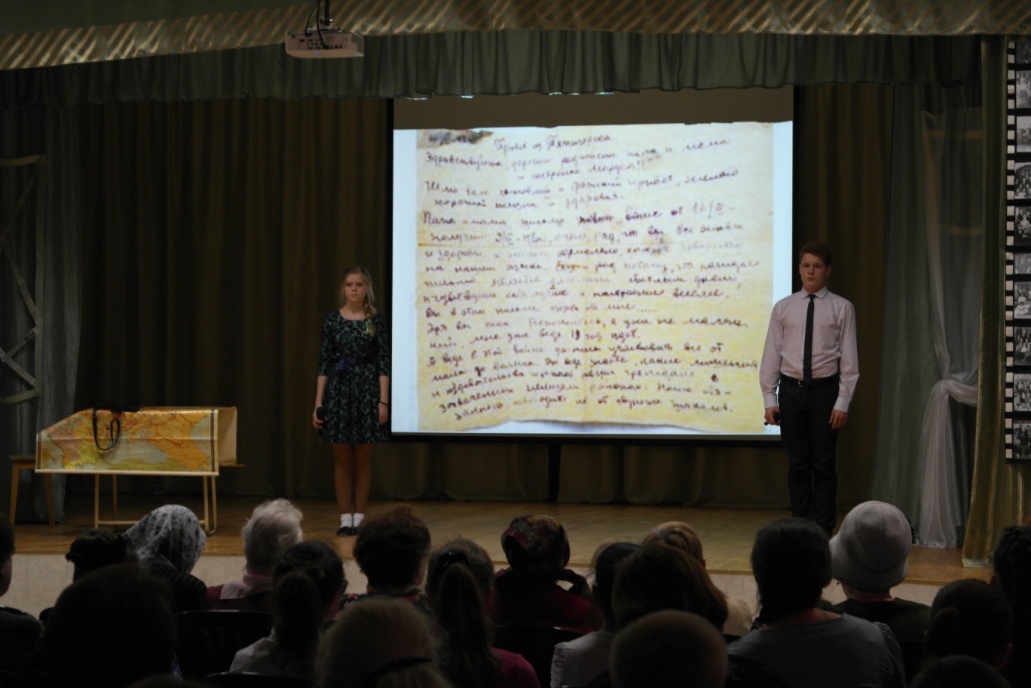 25
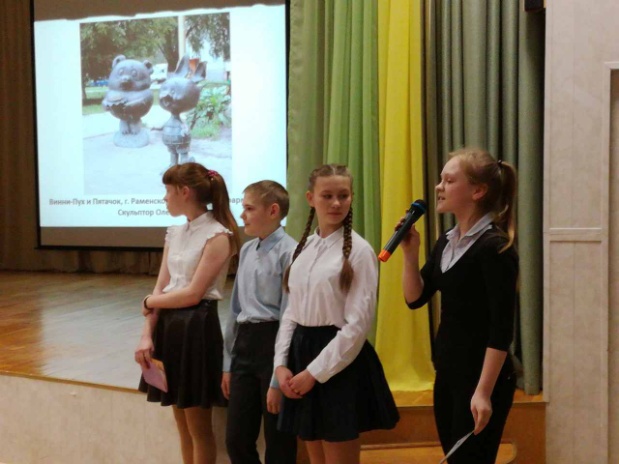 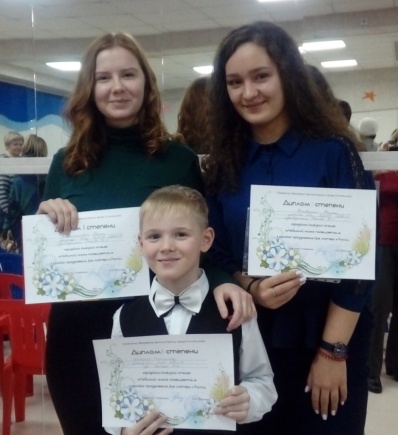 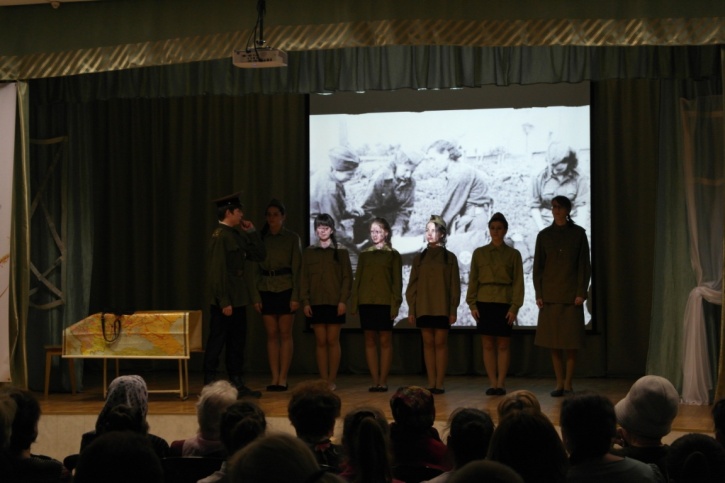 Воспитывает ребенка каждая минута жизни и
 каждый уголок земли, каждый человек,
 с которым формирующаяся личность соприкасается.
В.А. Сухомлинский
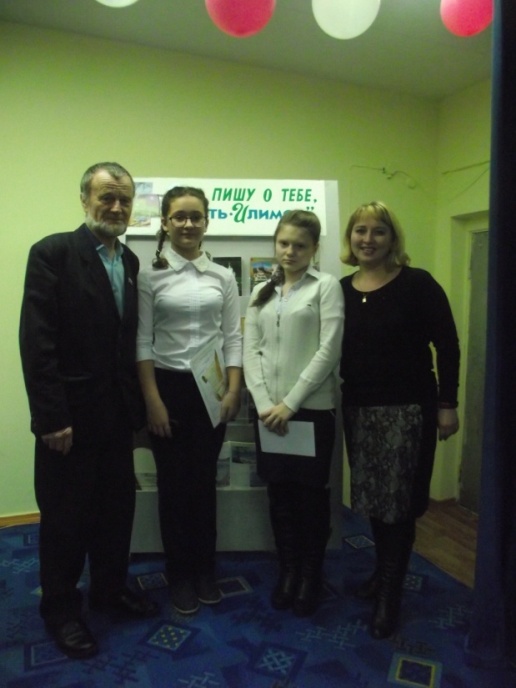 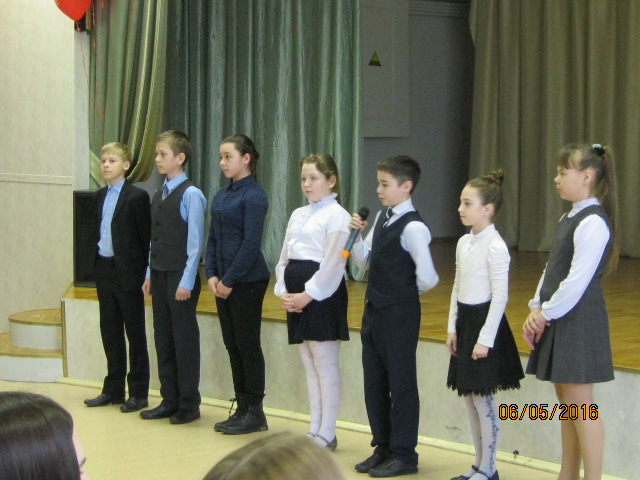 26